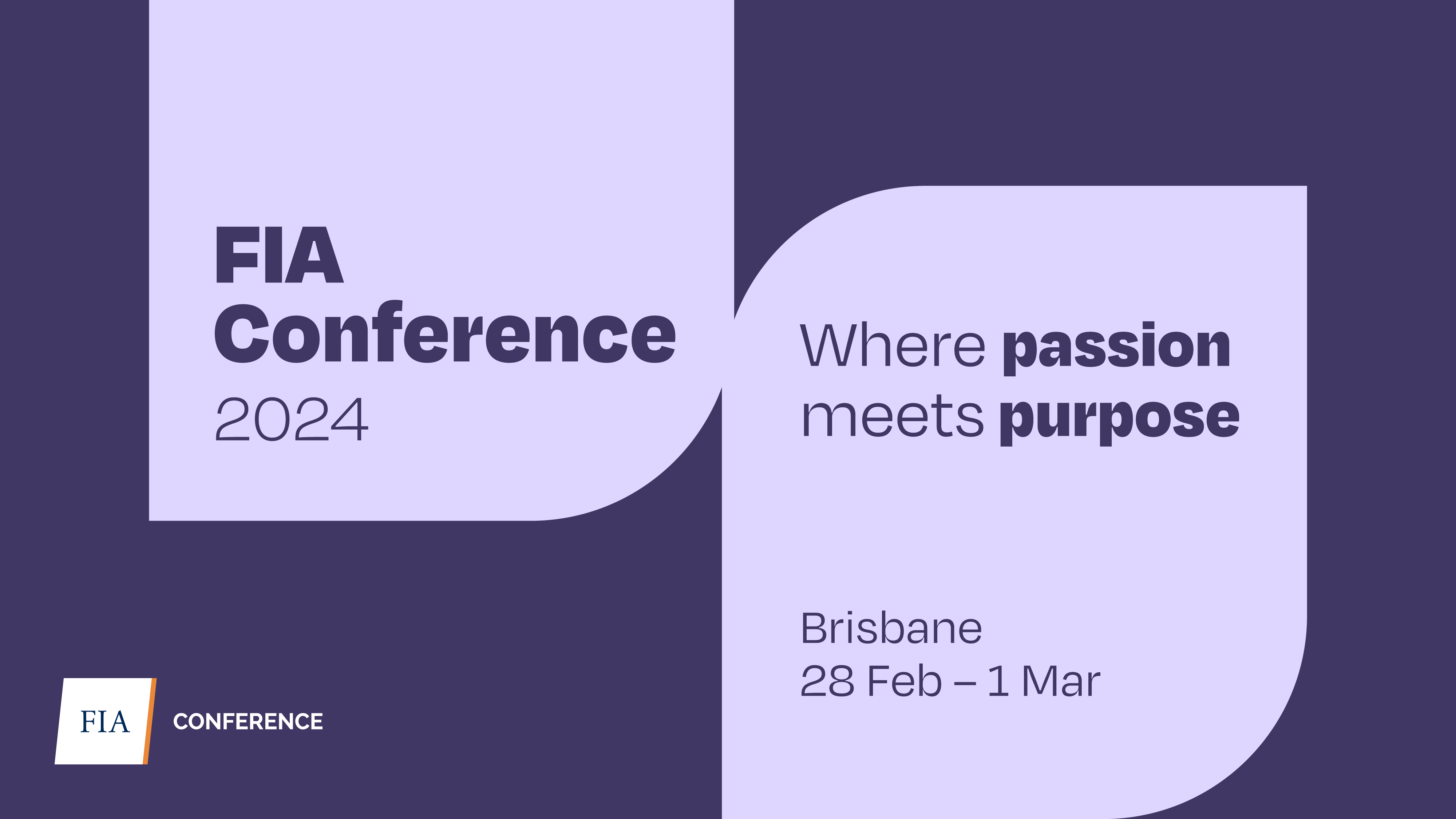 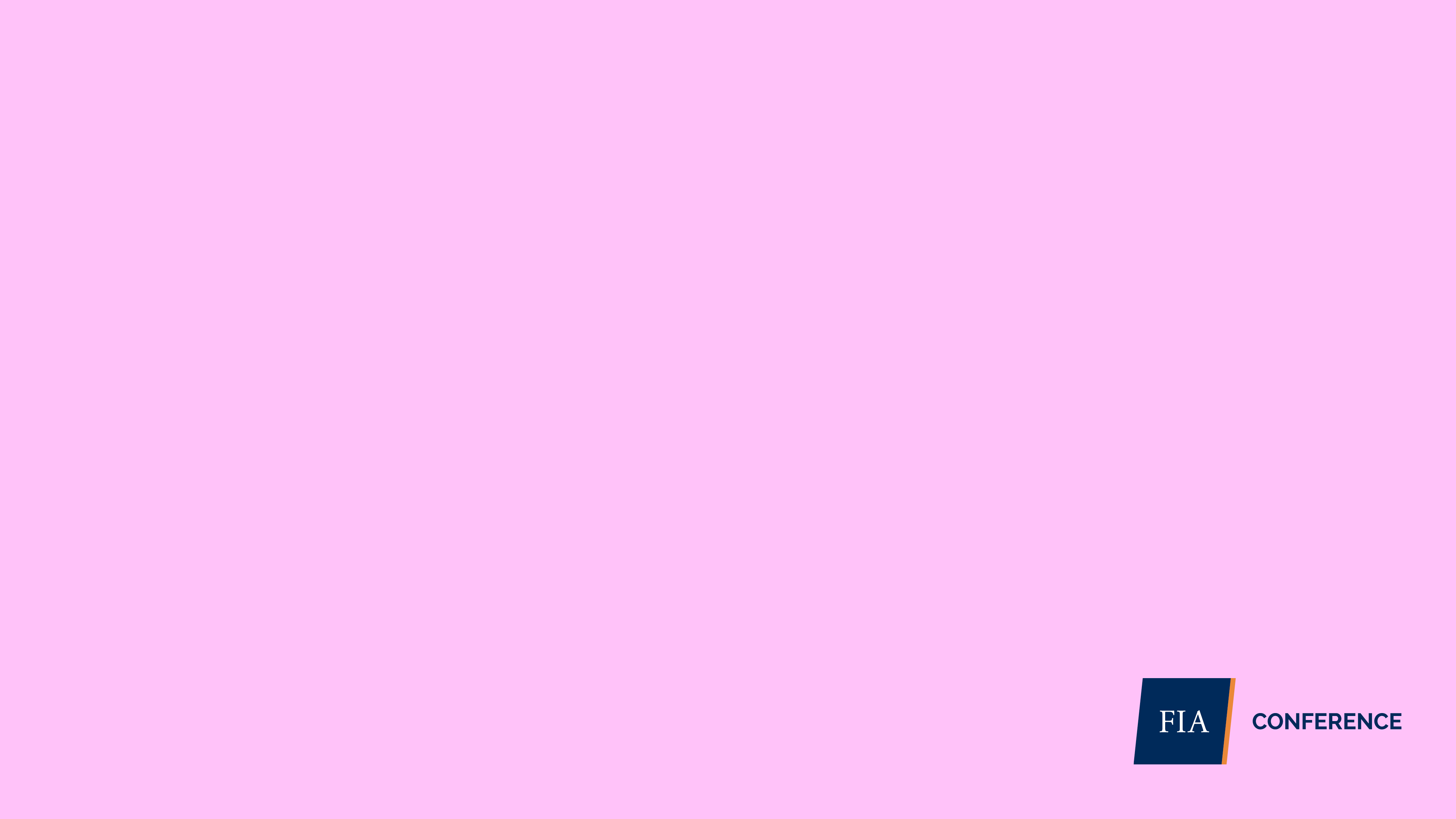 Session Title Goes Here
MASTERCLASS
<SPEAKER NAME GOES HERE>
<SPEAKER ORG GOES HERE>
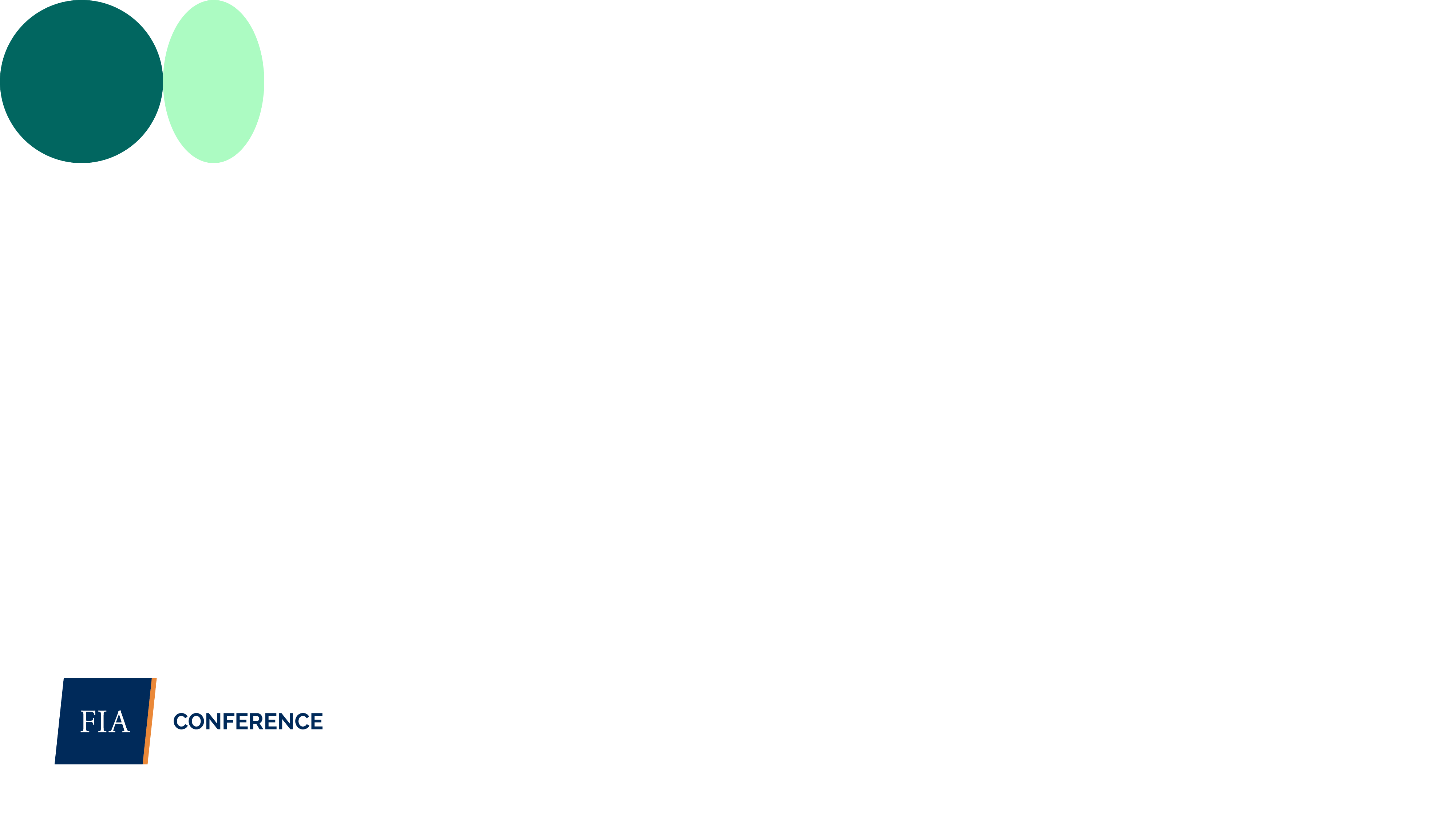